مرحلة المراهقة
الجانب الانفعالي
الجانب الاجتماعي
الجانب الانفعالي
مفهوم الذات:
مجموعة المعارف التي يكونها الفرد عن نفسه بغض النظر عن مدى تقبله ورفضه لها. ( الذات الشخصية, والذات الاجتماعية, والذات الحقيقية). والتي تشمل الجانب السلبي والجانب الإيجابي.
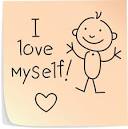 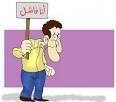 الذات الشخصية
الجانب الانفعالي
تقدير الذات:
مقدار الصورة التي ينظر فيها الإنسان إلى نفسه، هل هي عالية أم منخفضة.
تقدير الذات مهم جدا من حيث أنه هو البوابة لكل أنواع النجاح الأخرى المنشودة. فمهما تعلم الشخص طرق النجاح وتطوير الذات، فإذا كان تقديره لذاته وتقييمه لها ضعيفا فلن ينجح في الأخذ بأي من تلك الطرق للنجاح، لأنه يرى نفسه غير قادر وغير أهل وغير مستحق لذلك النجاح.
و تقدير الذات لا يولد مع الإنسان، بل هو مكتسب من تجاربه في الحياة وطريقة رد فعله تجاه التحديات والمشكلات في حياته.
الجانب الانفعالي
أبرز تغيرات مفهوم الذات في المراهقة:
1-الاستقرار والتبلور.
2- انخفاض مفهوم الذات.
3- التغير الجذري عند بعض المراهقين.
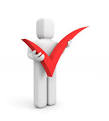 الجانب الانفعالي
الهوية:
البحث عن الهوية لا يمر به جميع المراهقين, قد يمرون به في مرحلة الشباب أو قد يتأخر عند البعض.
ظاهرة الشعور بالتفرد والغيرية:
1- ضعف تقبل النصح.      2- تدوين الذكريات.
3- يقع فيما وقع فيه غيره من الأخطاء.   4- إشراك الآخرين في انفعالاته.
الجانب الانفعالي
خصائص انفعالية أخرى:
1- الحساسية الانفعالية.
2- ضعف التحكم فيها وشدتها.
3- حالات اليأس.4- التذبذب العاطفي.
5- الاستقلالية.
6- التمرد على السلطة.
الجانب الاجتماعي
أولاً: ظاهرة الصديق الحميم.
ثانياً: ظاهرة الثلة ( مجموعة الرفاق ).
ثالثاً: الاتجاهات نحو الجماعات القائمة.
رابعاً: الانتماء.
خامساً: موقف المراهق من المعايير السائدة في المجتمع.